1
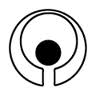 دانشگاه علوم بهزیستی و توانبخشی
اولين كارگاه تدوين استاندارد و گايدلاين نويسي
دکتر فرهاد آزادی 
گروه آموزشی فیزیوتراپی
معیارهای تعیین مساله بعنوان اولویت
1. جمعیت زیادی درگیر باشند.
2. بار مالی زیادی بر جامعه یا بیماران تحمیل کند.
3. خطر زیادی بر سلامت بیماران تحمیل نماید. 
4. مورد اورژانس مطرح باشد.
5. خطر زیادی به ارائه دهندگان خدمت وارد کند .
6. اختلاف نظر قابل توجه ای بین آنچه انتظار داریم و آنچه اتفاق   می افتد وجود داشته باشد.
3
قالب های تقسیم بندی مسائل
1. مسئله قابل حل از طریق تحلیل تصمیم گیری 
2. مساله قابل حل از طریق استانداردسازی خدمات  
3. مساله قابل حل از طریق مدیریت فرایندها 
4. مساله قابل حل از طریق آموزش ارائه دهندگان خدمت
4
انواع راهنماهای بالینی و حوزه عمل آنها
1. راهکارهای طبابت بالینی :  تصمیم گیری بالینی 
2. استاندارد خدمات درمانی : ارائه صحیح خدمات 
3. پروتکل های بالینی : مدیریت فرایندهای بالینی 
4. سیاست های بالینی: اقدامات ترکیبی
5
اهداف کاربردی تدوین استاندارد خدمات سلامت
1. سیاستگذاری در حوزه بیمه های سلامت 
2. منشور حقوق بیماران
3. ممیزی بالینی 
4. اعتباربخشی 
5. محاکم قضایی
6. قیمت تمام شده خدمات
7. بازنگری آیین نامه تاسیس مراکز
8. جهت دهی نظام آموزش علوم پزشکی کشور
مراحل انجام فرایند
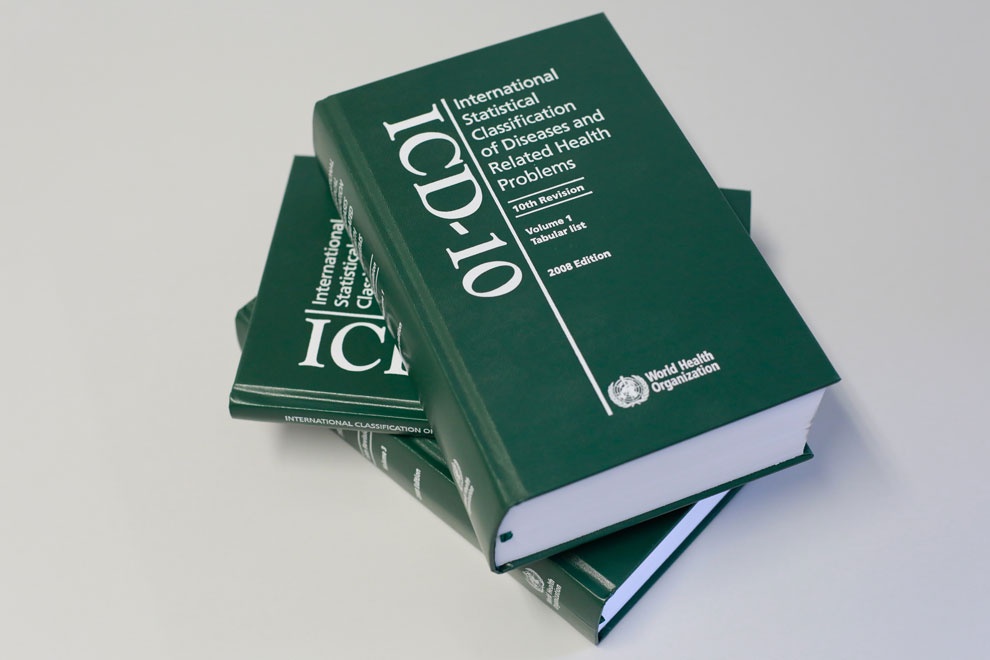 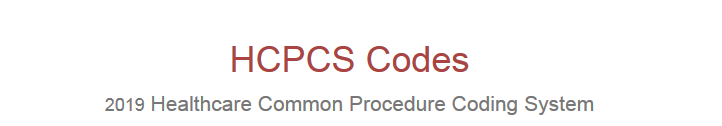 ویژگی کد :
+ : خدمت ضمیمه و اضافی
# : بر اساس ضرایب ریالی تعدیل شده ابلاغی  از سوی هیات دولت محاسبه می گردند.
*: عدم پوشش بیمه ای خدمت یا پوشش بیمه ای محدود 

ارزش نسبی خدمت :
جزء کلی 
جژء حرفه ای 
جزء فنی
استاندارد خدمات ارتوز و پروتز( ارتوپدی فنی )
استاندارد خدمات گفتاردرمانی
استاندارد خدمات روانشناسی
استاندارد خدمات کاردرمانی
استاندارد خدمات فیزیوتراپی
استاندارد خدمات شنوایی شناسی
مقدمه: 


الف) عنوان دقیق خدمت مورد بررسی (فارسي و لاتين) به همراه کد ملی:
 
 
ب) تعريف و تشریح خدمت مورد بررسي :
ج) اقدامات یا پروسیجرهای ضروری جهت درمان بیماری:
ارزیابی قبل از انجام پروسیجر
 
ارزیابی حین  انجام پروسیجر

ارزیابی بعد از انجام پروسیجر

کنترل عوارض جانبی انجام پروسیجر
د ) تواتر ارائه خدمت
د-1) تعداد دفعات مورد نیاز
د-2) فواصل انجام
ه) افراد صاحب صلاحیت جهت تجویز (Order) خدمت مربوطه و استاندارد تجویز:

 و) افراد صاحب صلاحیت جهت ارائه خدمت مربوطه:
ز) عنوان و سطح تخصص های مورد نیاز (استاندارد) برای سایر اعضای تیم ارائه کننده خدمت:
ح) استانداردهای فضای فیزیکی و مکان ارائه خدمت: 


ط) تجهیزات پزشکی سرمایه ای به ازای هر خدمت:
ی) داروها، مواد و لوازم مصرفی پزشکی جهت ارائه هر خدمت:
ک) استانداردهای ثبت

م) شواهد علمی در خصوص کنترااندیکاسیون های دقیق خدمت:

ل) اندیکاسیون های دقیق جهت تجویز خدمت:
ن) مدت زمان ارائه هر واحد خدمت:


س) مدت اقامت در بخش های مختلف بستری جهت ارائه هر بار خدمت مربوطه: 

ع) موارد ضروری جهت آموزش به بیمار 
    
منابع :